Муниципальное бюджетное общеобразовательное учреждение
«Средняя общеобразовательная школа №74»
Проект«Домашнее чтение.Для всей семьи»
«Рождественские чтения»
ГО «Город Лесной»
2020
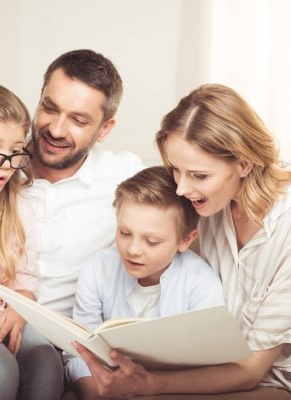 Читающие дети,как правило, вырастают в читающей семье
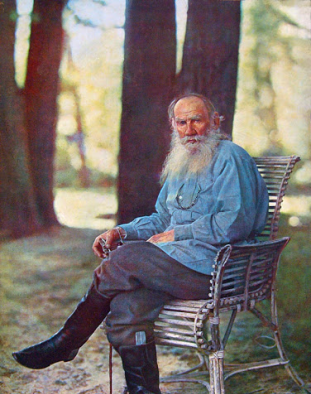 Лев Толстой любил читать с семьёй Жюля Верна
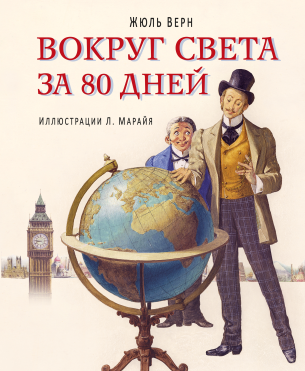 Гостиная в доме Маминых,п. Висим
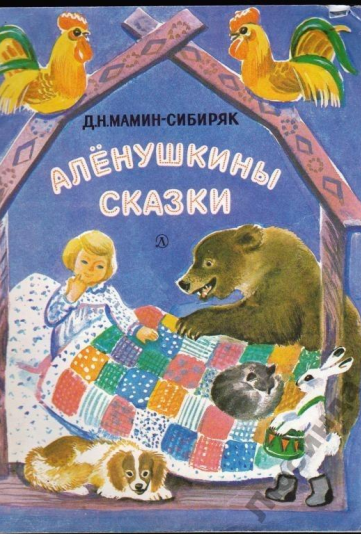 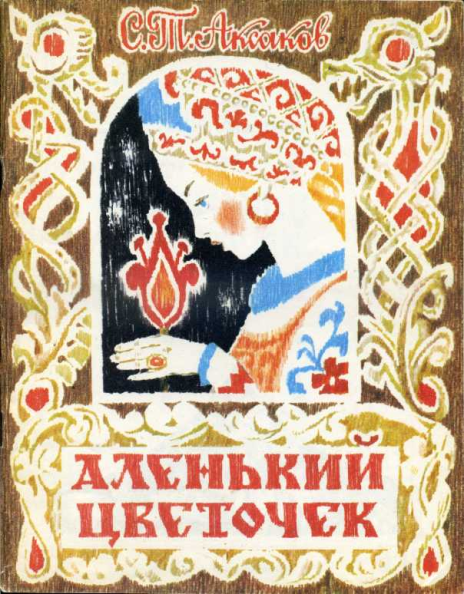 Сказка написана для внучки писателя Оленьки
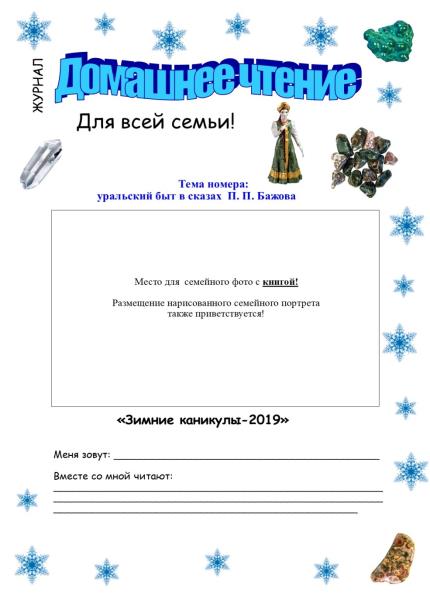 Зимние каникулы
Выбери материал для  поделки

АМЕТИСТ        ВАСИЛЁК
            ЯШМА              КРЫЖОВНИК
ЗМЕЕВИК        АРБУЗ
ТУРМАЛИН     ВИНОГРАД
МАЛАХИТ        РЯБИНА
ЛАЗУРИТ          МАЛИНА
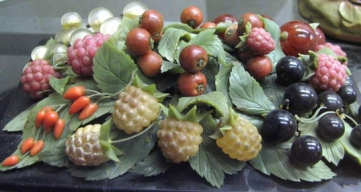 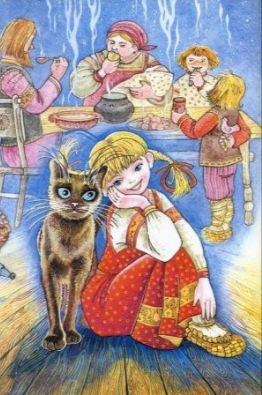 Пример задания
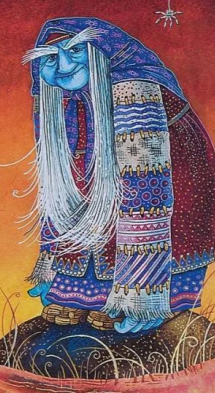 Назови героев сказов П. П. Бажова, изображённых на иллюстрациях 
  М. Митрофанова
Назови мемориал и его местонахождение
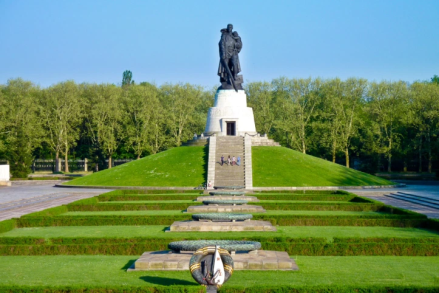 Задание:расскажи родителям историю лётчика Николая Масалова
Задание: назови лучший танк времён Великой Отечественной войны.
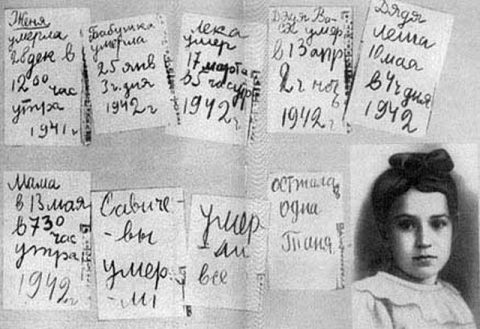 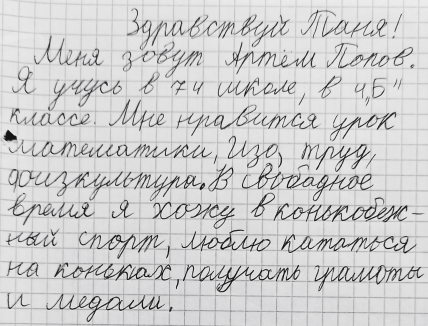 Задание: напиши письмо ребёнку военной поры
Семейный мастер-класс «Украшение новогоднего стола»
Благодарим за внимание!